Title VI and Medicaid Waivers
Understanding the Basics of Long Term Care Billables
Background
The Older Americans Act of 1965 was created to provide extra support of Home and Community Based Services needed to help people “Age in Place”

State Medicaid plans are part of Title XIX of the Social Security Act

Waivers are programs that exist as an addition to the overall state Medicaid plan
Older Americans Act: Title VI Services
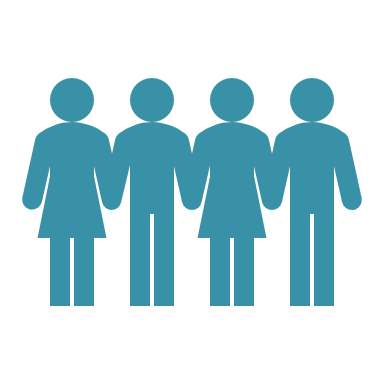 Eligibility for services is age based, with programs targeted to members 60 and older

Funds are paid out to Tribes in the form of a program grant

Tribes manage the programs and determine who receives them
Medicaid and Waivers
Medicaid eligibility is generally based on financial eligibility as determined by state plan rules and the FPL

1915(c) Waivers are Medicaid’s programs for HCBS and are managed by each state

 Funds are paid to individual providers based on the services provided

Each state may have specific provider requirements
{Hidden}
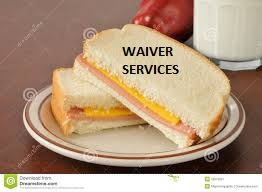 Waiver Services Are The “Extra” That Helps Elders and Disabled Adults Stay as Independent as Possible.
Tribal Reimbursement for Long Term Care-Billing Medicaid and Keeping Title VI Funds
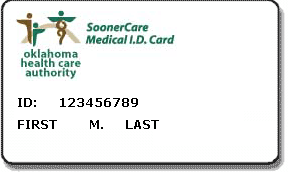 Medicaid Pays for Long Term Care Services
When the person receiving them is enrolled in Medicaid and a Medicaid Waiver program
When the service is allowed under the state Waiver or Medicaid Card
When the Tribe bills to Medicaid with the right service codes
You can still bill Medicaid AND keep Title IV funds
Title VI services that are part of your state’s Card and/or HCBS Waiver plan can be billed for reimbursement
Some services may also be billable to Medicare as well

Use all Federal and State monies as it impacts the overall funding to Tribes nationwide.
Use Tribal funds LAST!
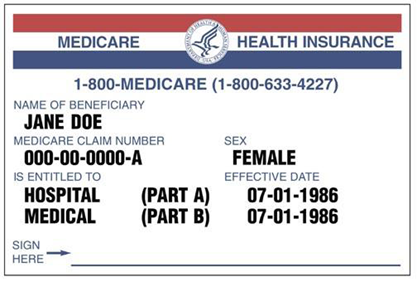 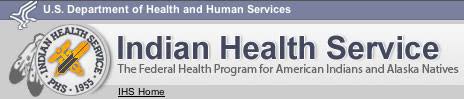 Eligible Services – Title VI
Waiver Service Examples (will be different in each state)
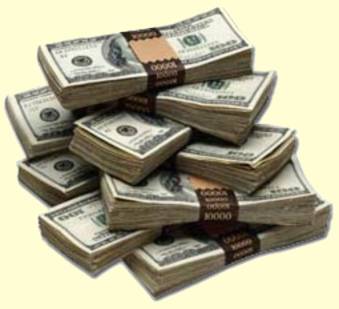 Is billing Medicaid worth it for Long Term Care?
This Photo by Unknown Author is licensed under CC BY-SA
Examples of Medically Fragile Waiver Rates
Home Delivered Meals:Minnesota Title VI and Medicaid 2017
To bill for Home Delivered Meals:
Elder must be enrolled in Medicaid waiver 
 Home Delivered Meals must be part of their service plan 
Medicaid billed meal cannot be claimed for NSP*

*You can still claim NSP on                  unbilled meals
Case Example Dual Eligible Part 1:Elder with Medicare and Medicaid
Types of Medicare Low-Income Eligibility
Case Example Functionally EligiblePart 2:Elder who is over income for Medicaid
Cost of Care:Case Example 1 Dually Eligible, No Cost Share
Cost of Care:Case Example 2 Functionally Eligible, Member Cost Share
Median Monthly Cost of Services for Washington State 2019https://www.genworth.com/aging-and-you/finances/cost-of-care.html
{Hidden}
Aniwahya Consulting Services
 Website:  http://www.aniwahya.com
 Office Number: 608.301.5197
                        Staff
Elaina Seep, CEO and Project Management Lead
Email: Elaina.Seep@Aniwahya.com
 Cell: 608.228.5913
Benjamin Gonzales, Director of Project Planning & Marketing
Email: Benjamin.Gonzales@Aniwahya.com
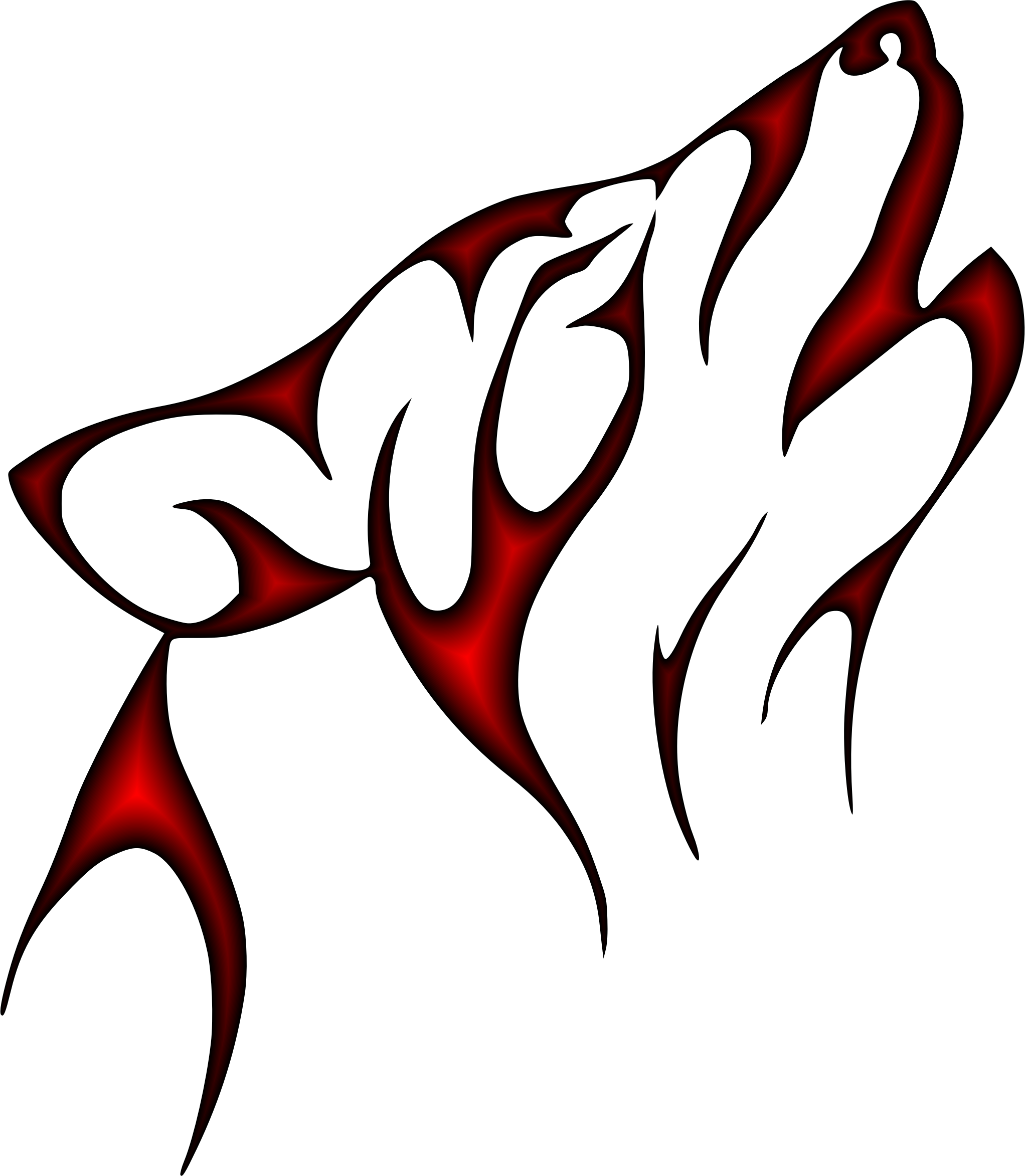